Дикие животные
Животные наших лесов
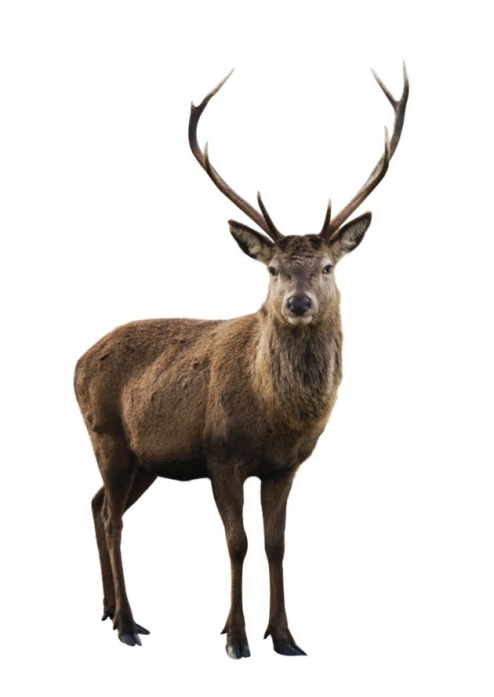 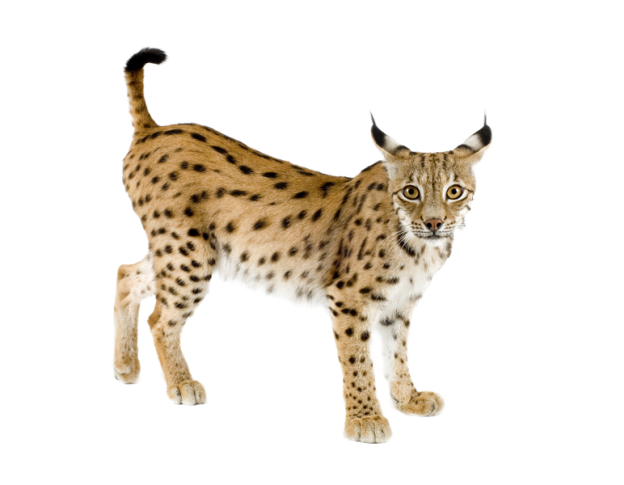 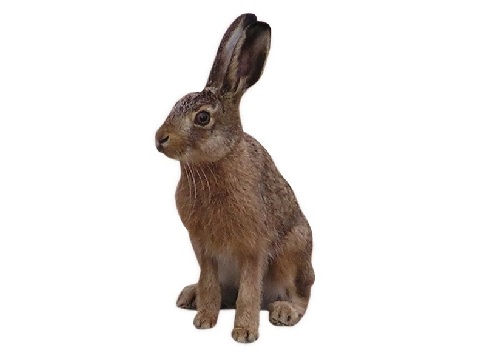 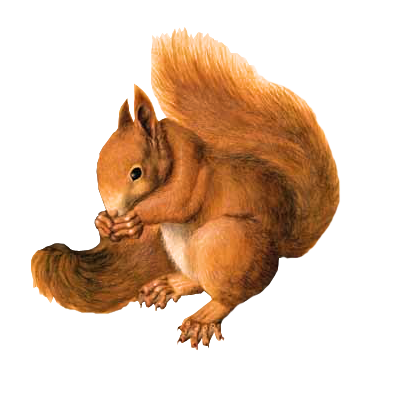 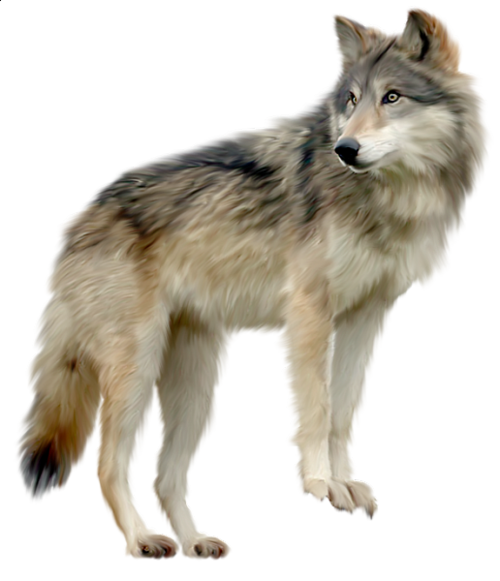 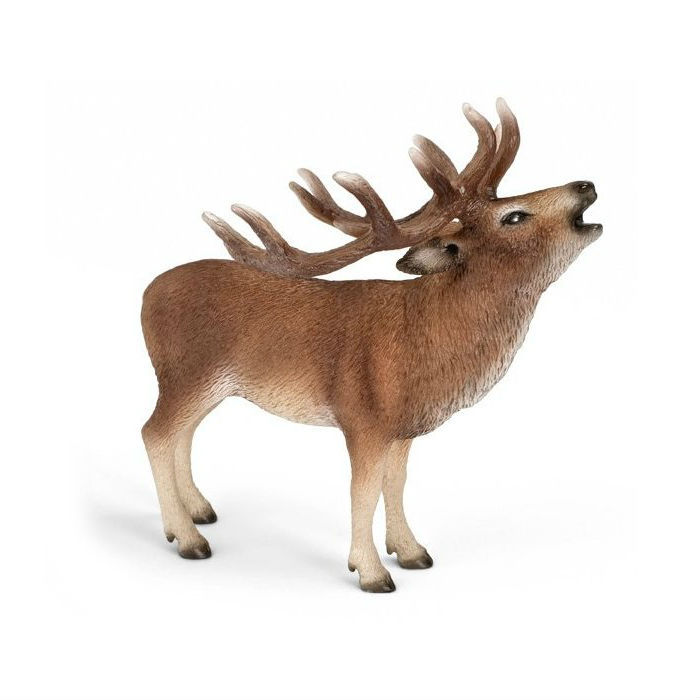 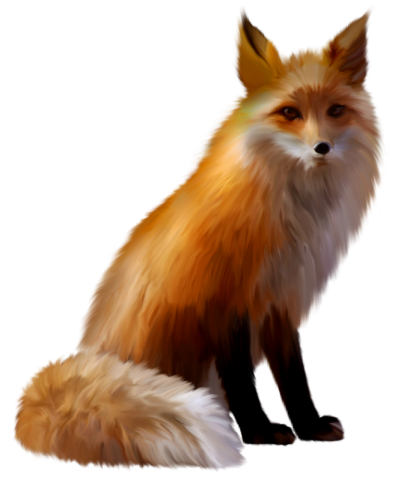 Животные жарких стран
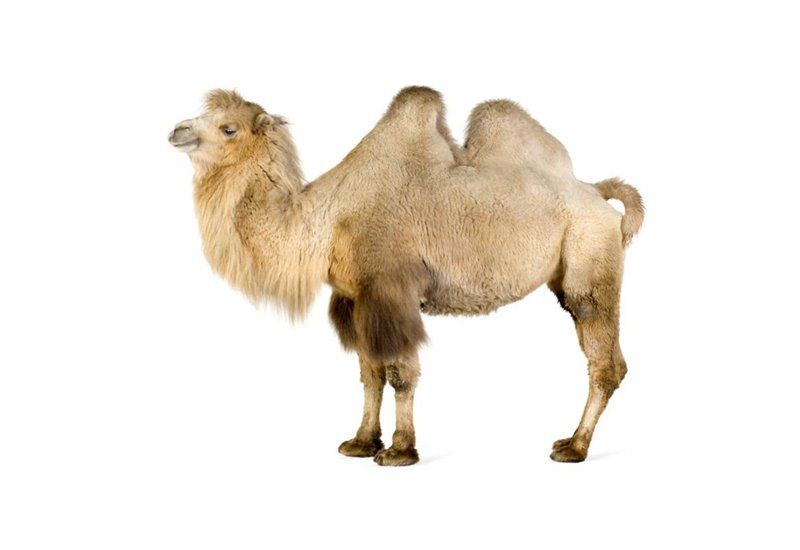 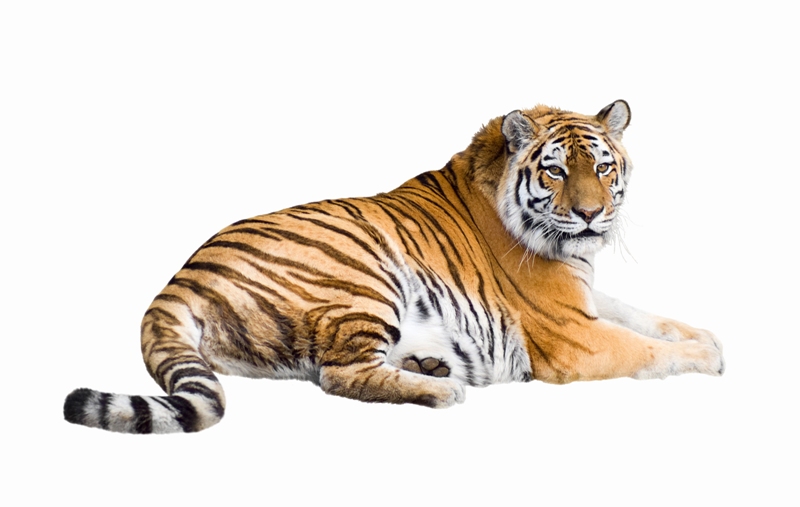 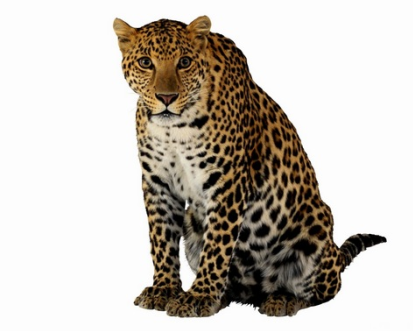 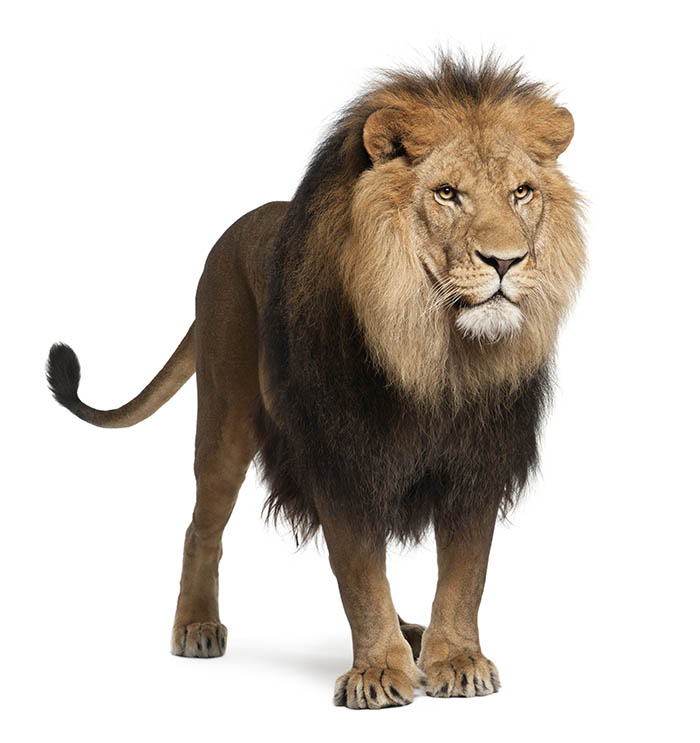 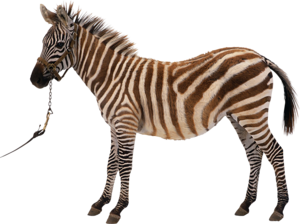 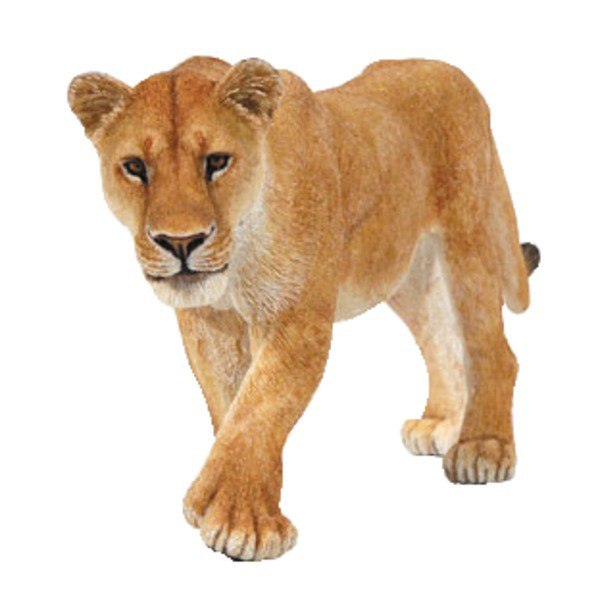 Кто живет в лесу?
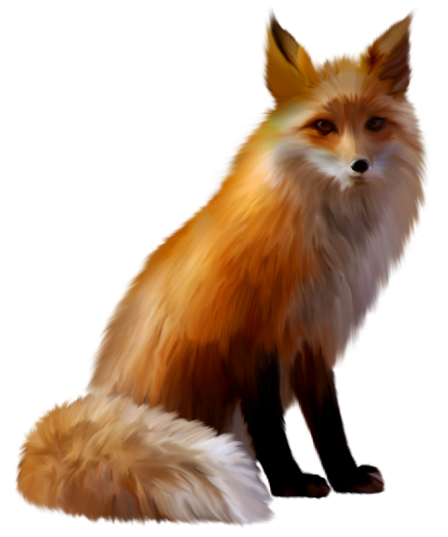 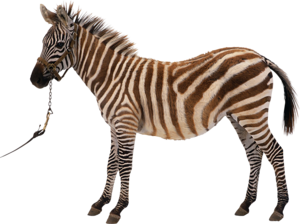 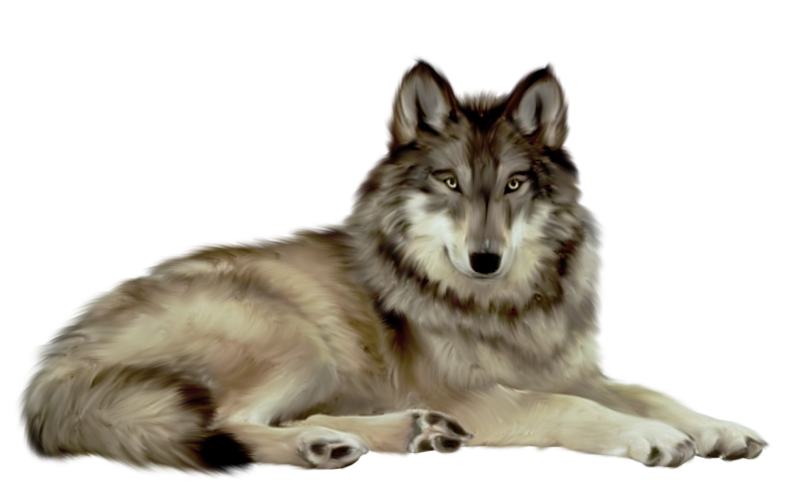 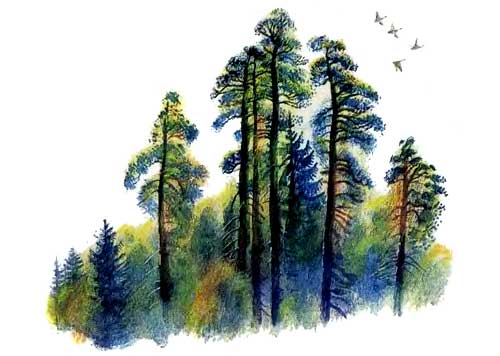 Кого не стало?
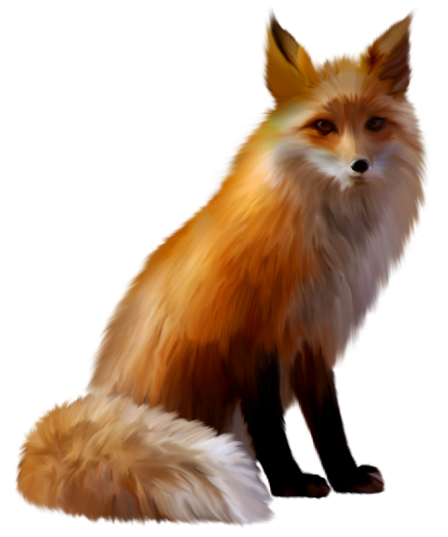 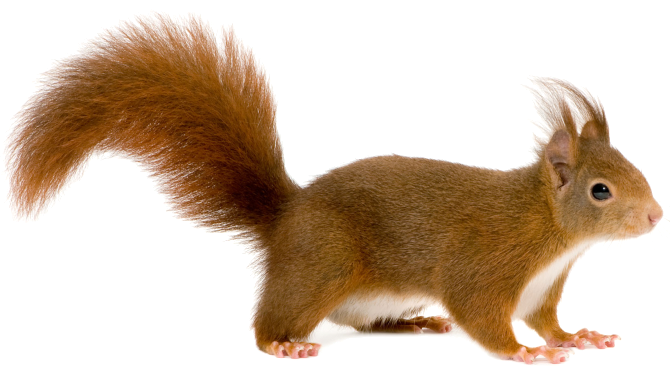 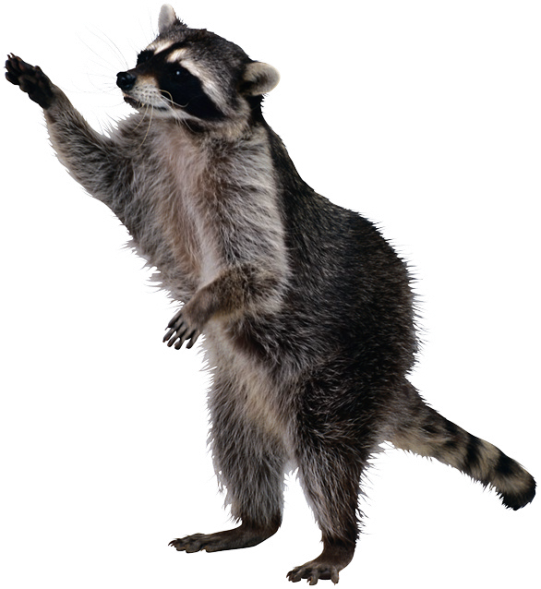 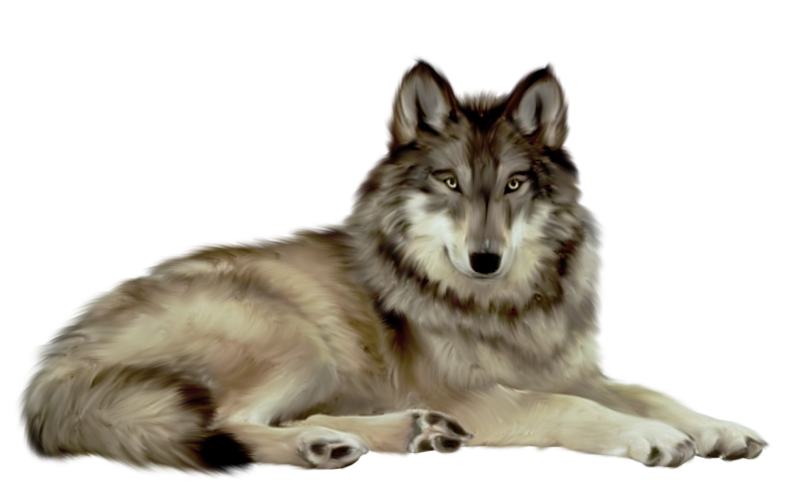 Какого цвета шубка?
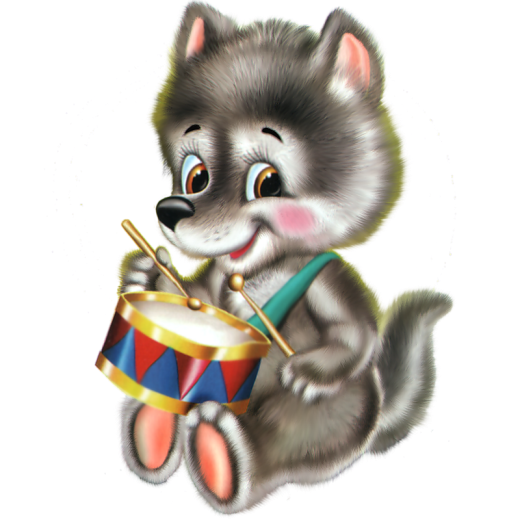 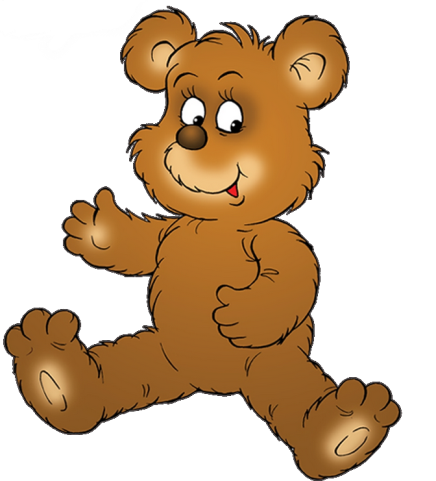 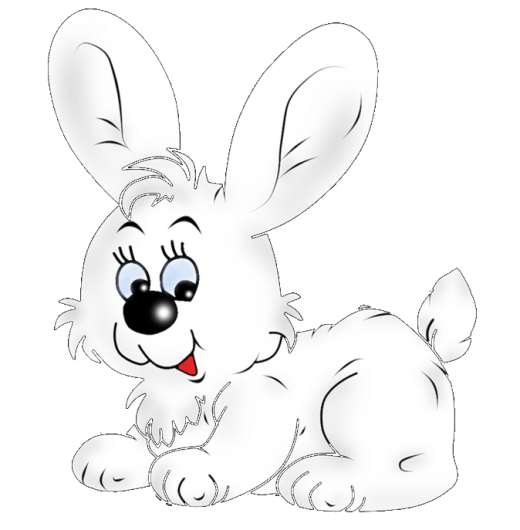